COVID-19 Update
June 17, 2021
Questions: VChelp@FNTN.ca
Outline
1. MOH Update - Dr. Wadieh Yacoub, Dr. Chris Sarin, & Simon Sihota
2. COVID-19 Vaccine Update – Dr. Chris Sarin
3. COVID-19 and Wastewater – Dr. Xiaoli Lilly Pang
4.  Questions
Questions: VChelp@FNTN.ca
MOH Update
DR. WADIEH Yacoub, senior medical officer of health
Dr. Chris Sarin, Deputy medical officer of health
Simon Sihota, regional MANGER, environmental public health SERVICES
Questions: VChelp@FNTN.ca
Reminder - Privacy
All information related to an individual who is or was infected with a communicable disease shall be treated as private and confidential
No information shall be published, released or disclosed in any manner that would be detrimental to the personal interest, reputation or privacy of that individual.
Questions: VChelp@FNTN.ca
[Speaker Notes: Keep?]
Current Situation – Canada (as of June 16, 2021)
Total number of active cases in Canada: 
14,148
Public Health Agency of Canada https://health-infobase.canada.ca/covid-19/dashboard/?stat=rate&measure=total_last14&map=hr&f=true#a2
Questions: VChelp@FNTN.ca
Current Situation - Alberta
Overview of COVID-19 in Alberta (as of June 15, 2021):
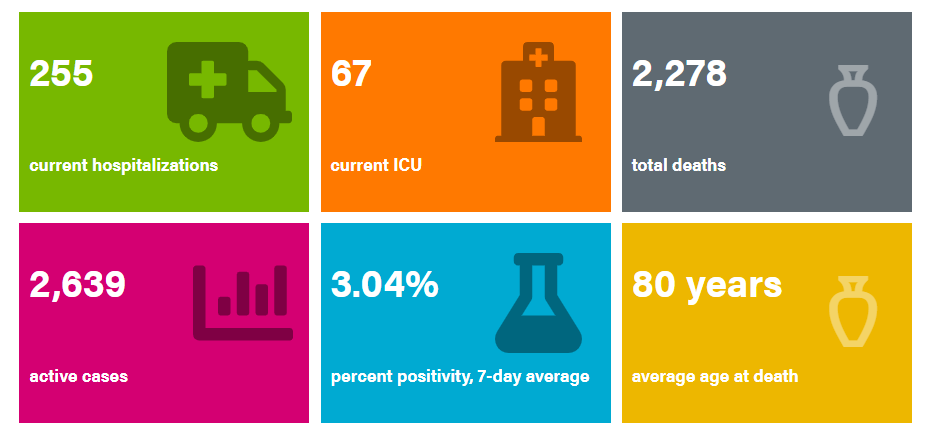 Interactive Alberta data can be found at: https://covid19stats.alberta.ca/
VChelp@FNTN.ca
Overview of COVID-19 cases in First Nations communities on reserve in Alberta  Source: FNIHB COVID-19 ER System via Synergy in Action (June 16, 2021)
Questions: VChelp@FNTN.ca
[Speaker Notes: As of June 15th:
Confirmed and probable cases: 8,775
Total active cases: 274
Recovered: 8,415
Communities with active cases: 27]
Age distribution of on-reserve COVID-19 cases in Alberta  Source: FNIHB COVID-19 ER System via Synergy in Action (June 16, 2021)
Questions: VChelp@FNTN.ca
COVID-19 cases by week of onset* by Treaty Area Source: FNIHB COVID-19 ER System via Synergy in Action (June 16, 2021)
*Onset date is the earliest of the “date of onset of symptoms” and “specimen collection date”
^Data may be incomplete due to late receipt of lab reports
Questions: VChelp@FNTN.ca
Severe OutcomesSources: FNIHB COVID-19 ER System via Synergy in Action (June 16, 2021)    &  https://www.alberta.ca/stats/covid-19-alberta-statistics.htm (June 14, 2021)
Questions: VChelp@FNTN.ca
Severe Outcomes –Average AgeSources: FNIHB COVID-19 ER System via Synergy in Action (June 16,  2021)   &  https://www.alberta.ca/stats/covid-19-alberta-statistics.htm (June 14,  2021)
Questions: VChelp@FNTN.ca
[Speaker Notes: -]
Test VolumeSources: Community Reports to FNIHB-AB (June 16, 2021)
^late reporting from some communities
*some communities are not reporting testing data to FNIHB-AB, so percent positive test may be overestimated
Questions: VChelp@FNTN.ca
Alberta COVID-19 Testing Criteria
Testing is available for:
any person exhibiting any symptoms of COVID-19
all close contacts of confirmed COVID-19 cases
all workers and/or residents at specific outbreak sites

Asymptomatic testing has been paused for people who have no known exposure to COVID-19.

FNIHB MOHs will provide guidance to prioritize testing in First Nation communities with cases.
Questions: VChelp@FNTN.ca
[Speaker Notes: https://www.alberta.ca/covid-19-testing-in-alberta.aspx]
COVID-19 Variant of Concern Testing
Due to the large number of positive COVID-19 cases, the provincial lab only screened a sample of positive cases for variants of concern between May 1, 2021 - May 31, 2021.

As of June 1, 2021, variant of concern testing resumed for all COVID-19 positive samples.
Questions: VChelp@FNTN.ca
Number of Reported COVID-19 Variant of Concern Cases, by Location as of June 15, 2021
Questions: VChelp@FNTN.ca
[Speaker Notes: The B.1.1.7 (UK variant) continues to account for the majority of VOC cases to date.

Calgary Zone has the majority of B.1.617.2 (Delta Variant) cases - 307 out of 356.
Edmonton Zone has the most P.1 (Gamma Variant) cases  - 1,008 out of 2,704.

Delta variant is specific to B.1.617.2. B.1.617.1 is considered by WHO to be a Variant of Interest and has the label of Kappa. 



Sources:
AH - https://www.alberta.ca/stats/covid-19-alberta-statistics.htm#variants-of-concern
PHAC - https://health-infobase.canada.ca/covid-19/epidemiological-summary-covid-19-cases.html#VOC
ISC - FNIHB  
WHO - https://www.who.int/en/activities/tracking-SARS-CoV-2-variants/]
Current Situation: Stage 2 Re-Opening
Started June 10th: 
Two weeks after 60% of Albertans 12+ received at least one dose of vaccine and hospitalizations were below 500 and declining. 
Public Health Measures in Effect:
 Work from home order is lifted but still recommended
 Physical distancing and masking requirements remain in effect
 Outdoor social gatherings – up to 20 people with distancing (indoor social gatherings still not permitted)
 Funeral services – up to 20 people, indoors and outdoors (receptions permitted outdoors only)
 Wedding ceremonies – up to 20 people, indoors and outdoors (receptions permitted outdoors only)
 Restaurants – 6 people per table max, indoors or outdoors
 Places of worship – 1/3 of fire code occupancy
Questions: VChelp@FNTN.ca
Stage 2: Public Health Measures in Effect (cont’d)
Gyms and fitness studios – open for solo and drop-in activities and indoor fitness classes with 3 metre distancing
 Retail – 1/3 of fire code occupancy (must maintain ability to distance)
 Youth activities (day camps, overnight camps, play centres) – resume with restrictions
 Youth and adult sports – resume with no restrictions, indoors and outdoors 
 Outdoor public gatherings (concerts/festivals) – up to 150 people 
 Outdoor fixed seating facilities (grandstands) – 1/3 seated capacity 
 Personal and wellness services – resume walk-in service
 Post-secondary – resume in-person learning
 Indoor recreation, entertainment and other settings (rec centres, arenas, casinos, cinemas, theatres, museums, galleries, libraries, etc.) – open at 1/3 of fire code occupancy
For further information, refer to: https://www.alberta.ca/enhanced-public-health-measures.aspx
Questions: VChelp@FNTN.ca
Next Step: Stage 3 Re-Opening
Expected to occur two weeks after 70% of Albertans 12+ (born in 2009 or earlier) have received at least one dose of COVID-19 vaccine
Will likely begin in early July
 During this stage, all restrictions will be lifted, including the ban on indoor social gatherings.
 Isolation requirements for confirmed cases of COVID-19 and some protective measures in continuing care settings will remain in effect.
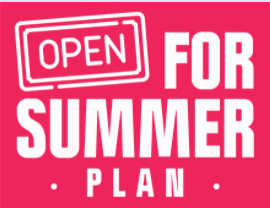 Questions: VChelp@FNTN.ca
COVID-19 Vaccine Update
Dr. Chris Sarin, Deputy medical officer of health
Questions: VChelp@FNTN.ca
Cumulative Number of COVID-19 Vaccine Doses Administered in Canada by Jurisdictionas of June 16, 2021
Source: https://health-infobase.canada.ca/covid-19/vaccine-administration/
Questions: VChelp@FNTN.ca
Alberta Vaccine Program
Everyone born in 2009 or before (turning 12+) can get their first dose now. 
Second doses are being offered in stages.
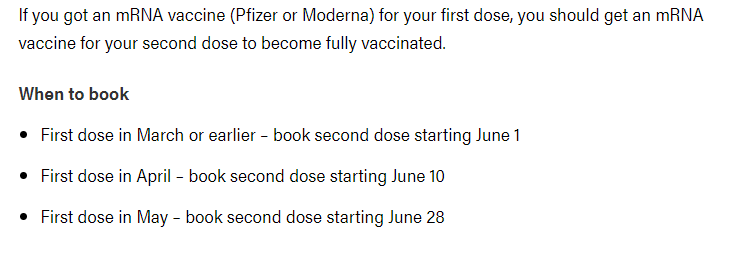 Questions: VChelp@FNTN.ca
COVID-19 Vaccine Data – Alberta
As of June 15th in Alberta: 







Up to date information can be found at https://www.alberta.ca/covid19-vaccine.aspx
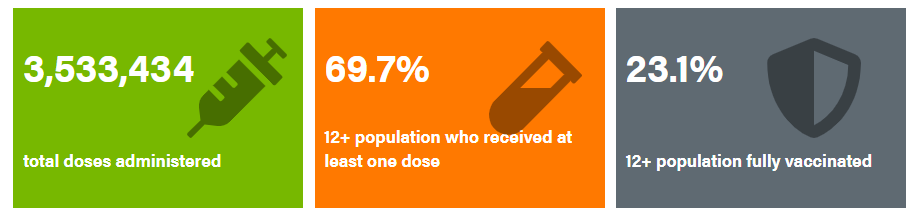 Questions: VChelp@FNTN.ca
COVID Immunization Activity – On Reserve in AlbertaSource: Okaki Slice Analytics (June 16, 2021)
Questions: VChelp@FNTN.ca
COVID Immunization Activity – On Reserve in AlbertaSource: Okaki Slice Analytics (June 16, 2021)
Questions: VChelp@FNTN.ca
COVID Immunization Activity – On Reserve in AlbertaSource: Okaki Slice Analytics (June 16, 2021)
Questions: VChelp@FNTN.ca
COVID Immunization Activity – On Reserve in AlbertaSource: Okaki Slice Analytics (June 16, 2021)
Questions: VChelp@FNTN.ca
Reported side effects following COVID-19 vaccination in Canada and Alberta
Canada 
as of JUNE 4, 2021
Alberta 
as of june 15, 2021
3,533,434 Doses administered
564 Adverse Events reported
ALBERTA FIRST NATIONS ON RESERVE
                 AS OF JUNE 16, 2021
52,841 Doses Administered
28 Adverse Events reported
Questions: VChelp@FNTN.ca
COVID-19 Vaccine Effectiveness in Alberta by Vaccine Manufacturer
Source: https://www.alberta.ca/stats/covid-19-alberta-statistics.htm#vaccine-outcomes
Questions: VChelp@FNTN.ca
[Speaker Notes: Vaccine effectiveness for hospitalization and death could have different estimates.]
COVID-19 Vaccine Effectiveness Against Variants of Concern in Alberta
Source: https://www.alberta.ca/stats/covid-19-alberta-statistics.htm#vaccine-outcomes
Questions: VChelp@FNTN.ca
[Speaker Notes: At this time, vaccine effectiveness estimates for AstraZeneca and emerging variants in Alberta are not available as sample sizes are limited. This makes estimates unstable and difficult to interpret.]
COVID-19 Vaccine Effectiveness Against Delta (B.1.617.2) Variant – UK Study
Source: Public Health England https://www.gov.uk/government/news/vaccines-highly-effective-against-b-1-617-2-variant-after-2-doses
Questions: VChelp@FNTN.ca
[Speaker Notes: This study provides reassurance that 2 doses of either vaccine offer high levels of protection against symptomatic disease from the B.1.617.2 variant.]
Effectiveness of COVID-19 vaccines against hospital admissions with the Alpha (B.1.1.7) Delta (B.1617.2) Variants – UK Study
Source: Stowe J et al. Effectiveness of COVID-19 vaccines against hospital admission with the Delta (B.1617.2)
Questions: VChelp@FNTN.ca
[Speaker Notes: This study measured the vaccine effectiveness of the Pfizer and AZ vaccines against hospitalization due to the Alpha and Delta variants in England.

The Pfizer and AstraZeneca vaccines are both very effective at preventing hospitalization from the Alpha (B.1.1.7) and Delta (B.1.617.2) variants, including with only one dose, particularly for the Pfizer vaccine.]
For COVID-19 resources and links to credible sources of information
Go to the alberta one health covid-19 update page
https://www.onehealth.ca/ab/ABCovid-19
Questions: VChelp@FNTN.ca
Farewell Comments from Dr. Yacoub….
Questions: VChelp@FNTN.ca
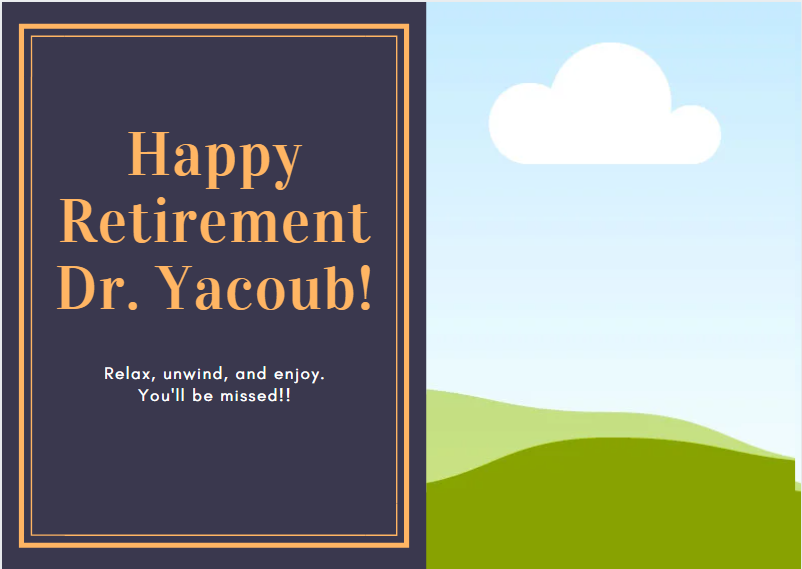 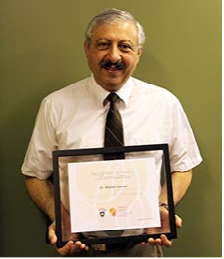 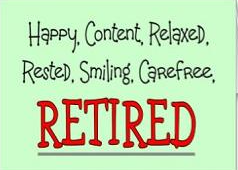 Questions: VChelp@FNTN.ca
Acknowledgments
Dr. Xiaoli Lilly Pang, Professor of Laboratory Medicine and Pathology – U of A
Dr. Wadieh Yacoub, Senior Medical Officer of Health - FNIHB
Dr. Chris Sarin, Deputy Medical Officer of Health - FNIHB
Simon Sihota, Regional Manager, EPHS – FNIHB
Ibrahim Agyemang, Senior Epidemiologist – FNIHB
TSAG Telehealth Team (Michelle Hoeber, Brooke Hames and team)
FNIHB Technical Team
Questions: VChelp@FNTN.ca
Questions?
VCHELP@FNTN.CA
Questions: VChelp@FNTN.ca